1. Web Access – HTTP
2. Voice Over IP – SIP
1
Hypertext Transfer ProtocolHTTP
Underlying protocol of the World Wide Web
Not a protocol for transferring hypertext
For transmitting information with efficiency necessary for hypertext jumps
Can transfer plain text, hypertext, audio, images, and Internet accessible information
HTTP 1.1, RFC 2616
2
HTTP Overview
Transaction oriented client/server protocol
Usually between Web browser (client) and Web server
Uses TCP connections
Stateless
Each transaction treated independently
Each new TCP connection for each transaction
Terminate connection when transaction complete
3
HTTP/2.0
Current HTTP version is 1.1
 get /menu.html http/1.1
HTTP/2 specification was published as RFC 7540 in May 2015.
HTTP/2 allows the server to "push" content, that is, to respond with data for more queries than the client requested. 
Multiplexing of requests, header compression, and prioritization of request.
https://en.wikipedia.org/wiki/HTTP/2
4
Key Terms
Client
User agent
Gateway
Proxy
Tunnel
Origin server
Server
Entity
Message
Cache
Connection
Resource
5
HyperText Transfer Protocol (HTTP) 
http://www.im.ncnu.edu.tw:80/~ycchen/http://www.im.ncnu.edu.tw/~ycchen/www/test.cgi?var1=123&var2=value2 
Electronic Mail (Mailto) 
mailto:username@ncnu.edu.tw 
mailto:username@ncnu.edu.tw?subject=Hello! 
Telnet to Remote Host (Telent) 
telnet://bbs.ee.cycu.edu.tw/telnet://guest@bbs.ncnu.edu.tw/ 
File Transfer Protocol (FTP) 
ftp://ftp.ncnu.edu.tw/
ftp://ftp.ncnu.edu.tw/JavaDownload/Docs/
ftp://anonymous:guest@ftp.ncnu.edu.tw/ftp://ycchen@www.im.ncnu.edu.tw/ 
Host-Specific File Names (File) 
file:///C|/My Documents/
Gopher Protocol (Gopher) 
gopher://gopher.nsysu.edu.tw/11/traveler/train 
Usenet News (News) 
news:tw.bbs.rec.travelnews:*
URL Examples
URL: Uniform Resource Locator
6
Examples of HTTP Operation
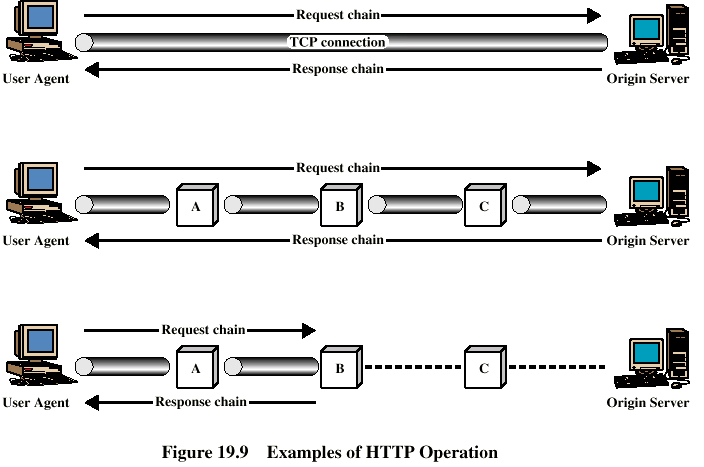 Cache
7
Intermediate HTTP Systems
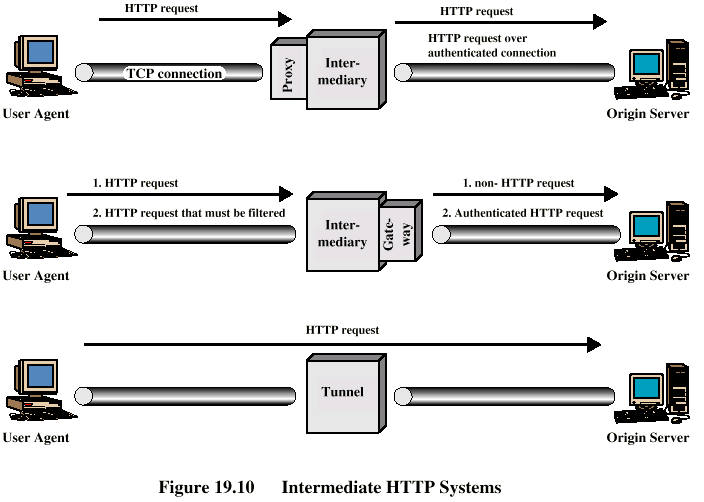 8
HTTP Messages
Requests
Client to server
Responses
Server to client

Request line
Response line
General header
Request header
Response header
Entity header
Entity body
9
http://ycchen.im.ncnu.edu.tw/www2011/
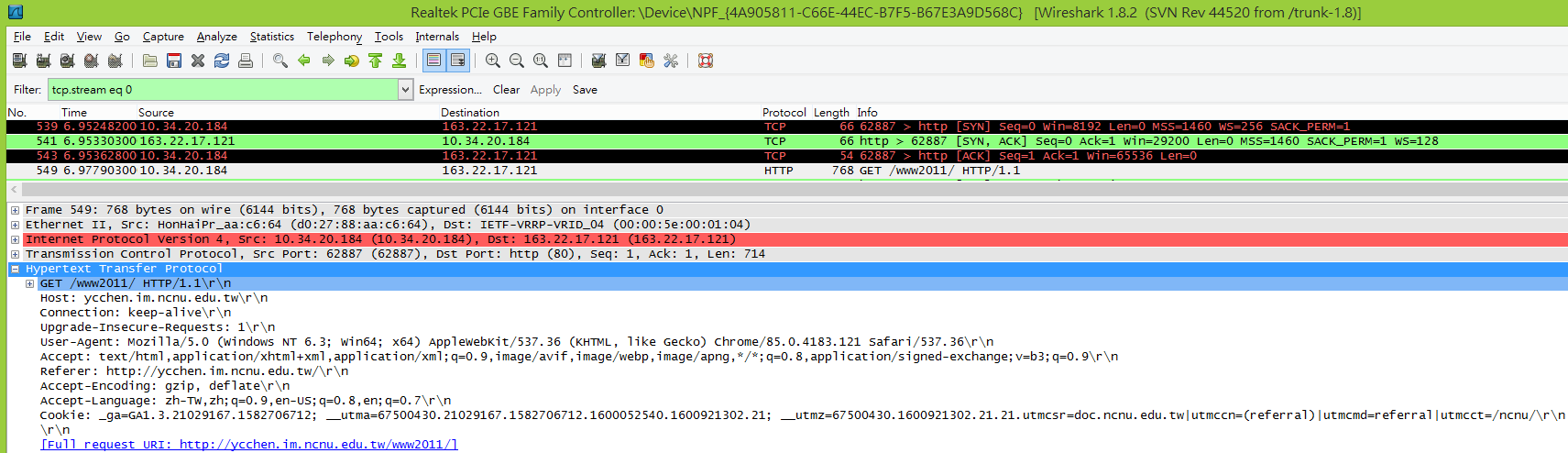 GET /www2011/ HTTP/1.1
Host: ycchen.im.ncnu.edu.tw
Connection: keep-alive
User-Agent: Mozilla/5.0 …
Cookie: _ga=GA1.3.21029167…
10
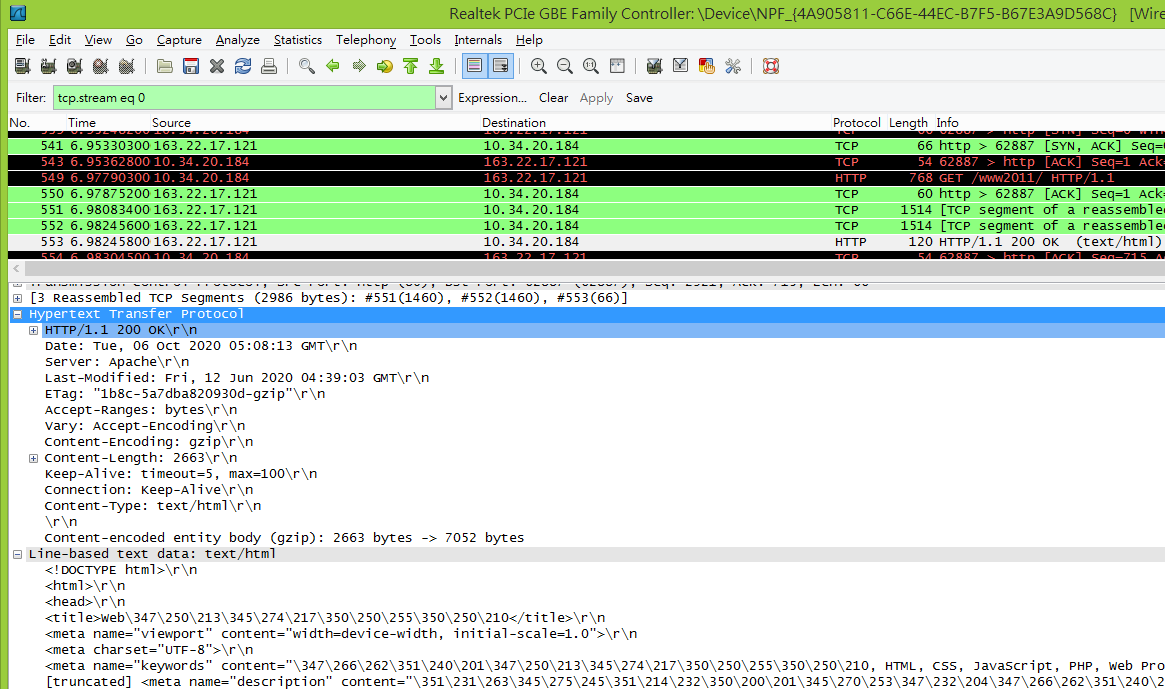 HTTP/1.1 200 OK
Server: Apache
Keep-Alive: timeout=5, max=100
Connection: Keep-Alive
11
GET /ycchen/ HTTP/1.1
Host: www.im.ncnu.edu.tw
User-Agent: Mozilla/5.0 (Windows; U; Windows NT 6.0; zh-TW; rv:1.9.2.10) Gecko/20100914 Firefox/3.6.10 GTB7.1 ( .NET CLR 3.5.30729; .NET4.0E)
Accept: text/html,application/xhtml+xml,application/xml;q=0.9,*/*;q=0.8
Accept-Language: zh-tw,en-us;q=0.7,en;q=0.3
Accept-Encoding: gzip,deflate
Accept-Charset: UTF-8,*
Keep-Alive: 115
Connection: keep-alive
Cookie: ja_helio_tpl=ja_helio; __utma=67500430.1193889225.1287195599.1287195599.1287239452.2;jfcookie[lang]=zh
If-Modified-Since: Wed, 15 Sep 2010 08:24:53 GMT
If-None-Match: "db1f3-ec8-4904810569f40"

HTTP/1.1 304 Not Modified
Date: Tue, 19 Oct 2010 12:45:32 GMT
Server: Apache/2.2.16 (FreeBSD) DAV/2 PHP/5.2.14 with Suhosin-Patch mod_ssl/2.2.16 OpenSSL/0.9.8k
Connection: Keep-Alive
Keep-Alive: timeout=5, max=100
ETag: "db1f3-ec8-4904810569f40"
12
https://www.im.ncnu.edu.tw/
https://ssyu.im.ncnu.edu.tw/
https://hychien.im.ncnu.edu.tw/
Virtual Hosting
Virtual hosting is a method for hosting multiple domain names (with separate handling of each name) on a single server (or pool of servers).

Name-based Virtual Hosting
Name-based virtual hosts use multiple host names for the same IP address.
IP-based Virtual Hosting
Each site points to a unique IP address.
The webserver is configured with multiple IP addresses.
https://en.wikipedia.org/wiki/Virtual_hosting
13
##NameVirtualHost *:80
#
# VirtualHost example:
# Almost any Apache directive may go into a VirtualHost container.
# The first VirtualHost section is used for all requests that do not
# match a ##ServerName or ##ServerAlias in any <VirtualHost> block.
#
##<VirtualHost *:80>
    ##ServerAdmin webmaster@dummy-host.example.com
    ##DocumentRoot "C:/xampp/htdocs/dummy-host.example.com"
    ##ServerName dummy-host.example.com
    ##ServerAlias www.dummy-host.example.com
    ##ErrorLog "logs/dummy-host.example.com-error.log"
    ##CustomLog "logs/dummy-host.example.com-access.log" common
##</VirtualHost>

##<VirtualHost *:80>
    ##ServerAdmin webmaster@dummy-host2.example.com
    ##DocumentRoot "C:/xampp/htdocs/dummy-host2.example.com"
    ##ServerName dummy-host2.example.com
    ##ErrorLog "logs/dummy-host2.example.com-error.log"
    ##CustomLog "logs/dummy-host2.example.com-access.log" common
##</VirtualHost>
Apache httpd.conf
14
General Header Fields
Cache-control
Connection
Data
Forwarded
Keep-Alive
MIME version
Pragma
Upgrade
15
Request Methods
Request-Line = Method <SP> Request_URL <SP> HTTP-Version <CRLF>
Methods:
Options
Get
Head
Post
Put
Patch
Copy
Move
Delete
Link
Unlink
Trace
Wrapped
Extension-method
GET / HTTP/1.1
GET /ycchen/ HTTP/1.1
GET /ycchen/pub.html HTTP/1.1

POST /7net/join.php HTTP/1.1
16
Request Header Field
Accept
Accept charset
Accept encoding
Accept language
Authorization
From
Host
If modified since
Proxy authentication
Range
Referrer
Unless
User agent
17
Response Messages
Status line followed by one or more general, response and entity headers, followed by optional entity body

Status-Line = HTTP-Version <SP> Status-Code <SP> Reason-Phrase <CRLF>
HTTP/1.1 200 OK
HTTP/1.1 304 Not Modified
18
Status Codes
Informational
Successful
Redirection
Client error
Server error
19
Response Header Fields
Location
Proxy authentication
Public
Retry after
Server
WWW-Authenticate
20
Entity Header Fields
Allow
Content encoding
Content language
Content length
Content MD5
Content range
Content type
Content version
Derived from
Expires
Last modified
Link
Title
Transfer encoding
URL header
Extension header
21
Entity Body
Arbitrary sequence of octets
HTTP transfers any type of data including:
text
binary data
audio
images
video
Interpretation of data determined by header fields 
Content encoding, content type, transfer encoding
22
import java.io.*;
import java.net.*;
public class httpClient {
public static void main(String[] args) {
   Socket httpSocket = null;
   DataOutputStream os = null;
   DataInputStream is = null;
   BufferedReader br = null;
   String responseLine;
   try {
      httpSocket = new Socket("www.im.ncnu.edu.tw", 80);
      os = new DataOutputStream(httpSocket.getOutputStream());
      is = new DataInputStream(httpSocket.getInputStream());
      br = new BufferedReader(new InputStreamReader(is));
   } catch (UnknownHostException e) {
      System.err.println("Don't know about host: hostname");
   } catch (IOException e) {
      System.err.println("Couldn't get I/O for the connection to: www.im.ncnu.edu.tw");
   }
   if (httpSocket != null && os != null && is != null) {
      try {
         os.writeBytes("GET / HTTP/1.1\n");
         os.writeBytes("Host: ycchen.im.ncnu.edu.tw\n\n");
         responseLine = br.readLine();
         while (responseLine != null) {
            System.out.println("Server: " + responseLine);
            responseLine = br.readLine();
         }
         System.out.println("Server: " + responseLine);
         os.close();
         br.close();
         is.close();
         httpSocket.close();
      } catch (UnknownHostException e) {
         System.err.println("Trying to connect to unknown host: " + e);
      } catch (IOException e) {
         System.err.println("IOException:  " + e);
      }
   }// if
   } // main
} // httpClient
23
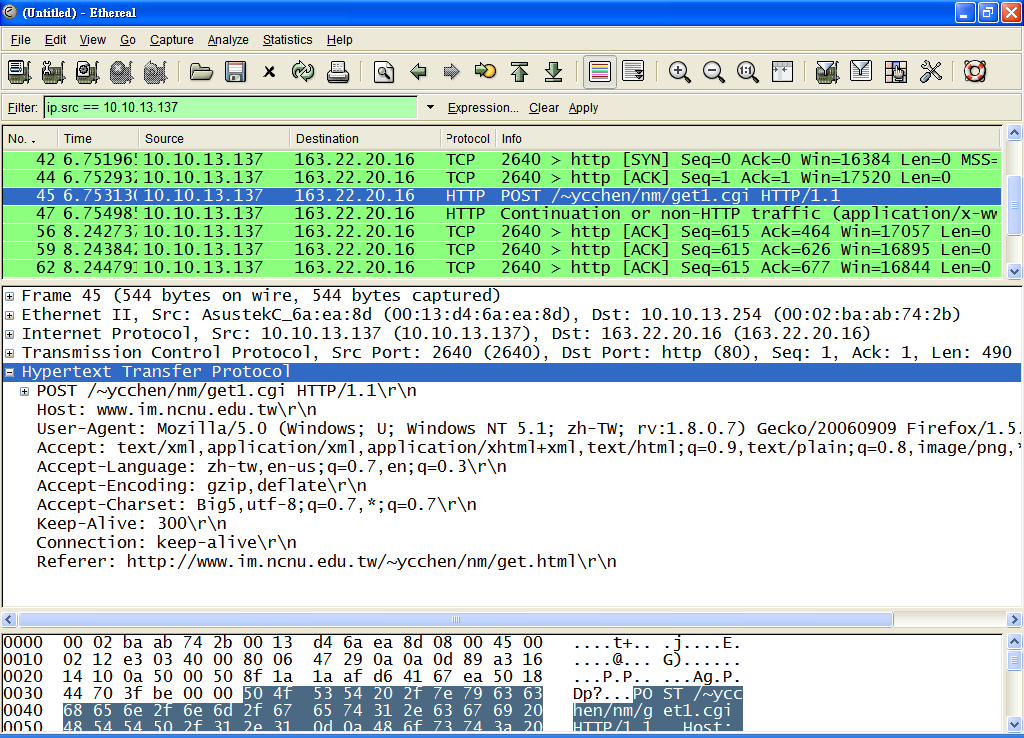 POST
24
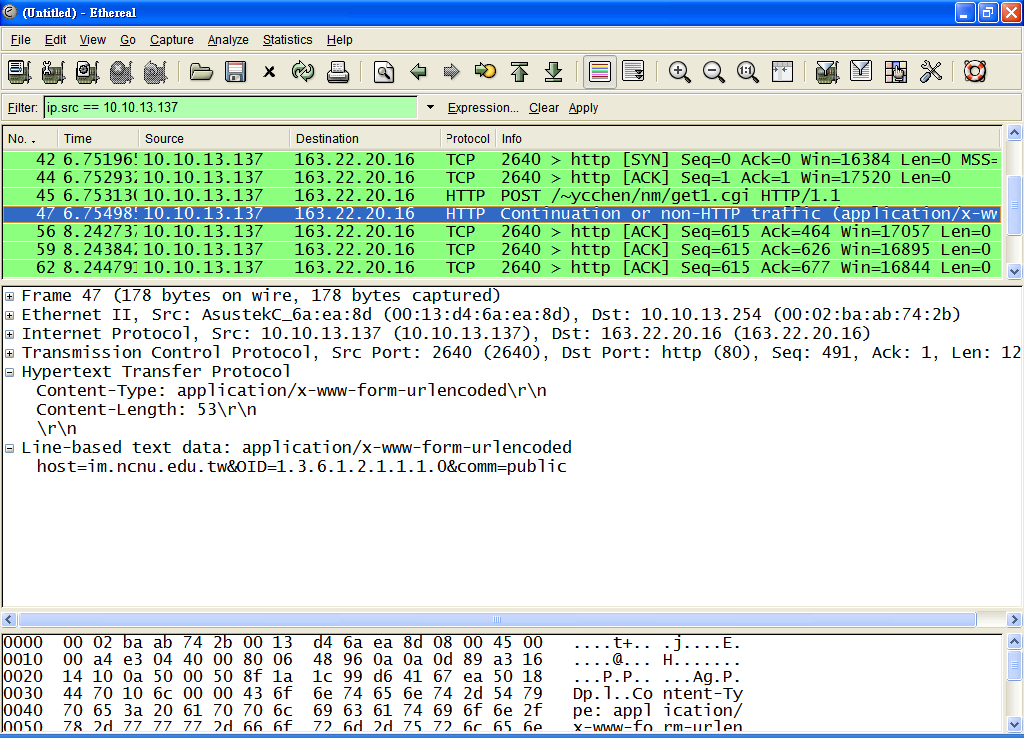 POST
25
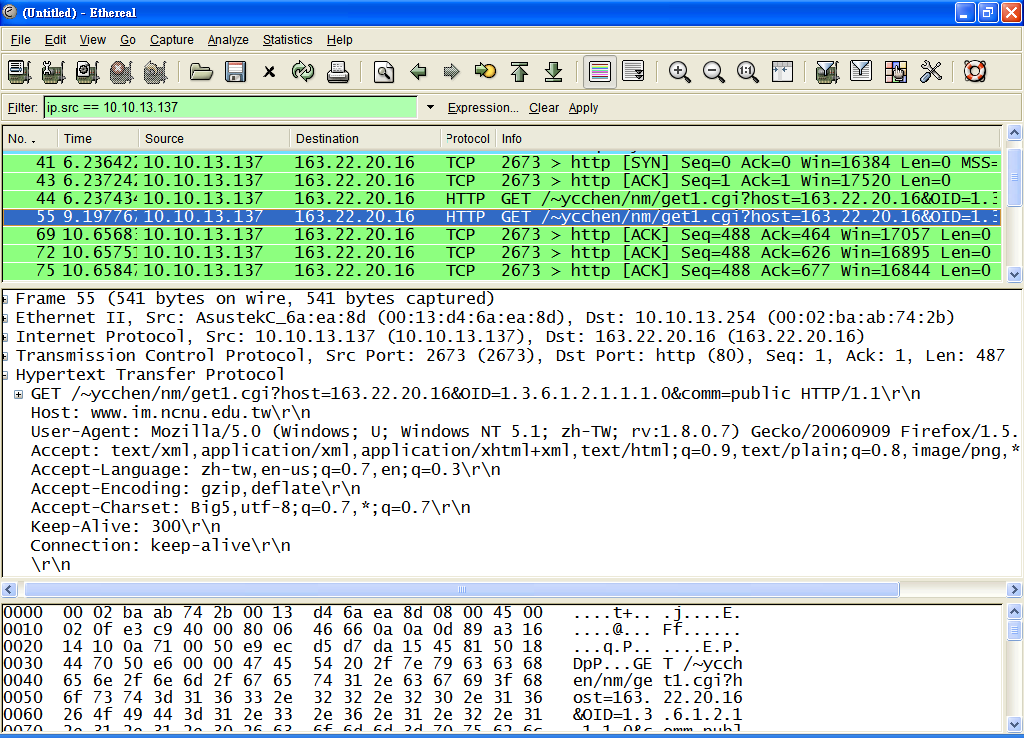 GET
26
Session Initiation ProtocolOverview
RFC 3261
Application-level control protocol
Setting up, modifying, and terminating real-time sessions 
Enable Internet telephony, (voice over IP, VoIP)
Supports single or multimedia session, including teleconferencing
Facets of SIP
User location: Users can access application features from remote locations
User availability: Willingness of called party to communicate
User capabilities: Media and parameters to be used
Session setup: Point-to-point and multiparty calls
Session management: Transfer and termination, modifying session parameters, and invoking services
27
Session Initiation ProtocolFeatures
Based on HTTP-like request/response transaction model
Client request invokes function on server
At least one response
Uses most HTTP header fields, encoding rules, and status codes
Readable format for displaying information
Uses concepts similar to recursive and iterative searches of DNS
Incorporates Session Description Protocol (SDP)
Defines session content using types similar to MIME
28
Components and Protocols (1)
Client
Sends requests and receives responses
User agent clients and proxies are clients
Server
Receives requests and sends back responses
Proxies, user agent servers, redirect servers, and registrars
User Agent
In every SIP end station
User agent client (UAC): Issues requests
User agent server (UAS): Receives requests and reponds
Redirect Server
Determines address of called device
Like iterative searches in DNS
29
Components and Protocols (2)
Proxy Server
Server and client 
Makes requests for other clients
Routing
Enforcing policy
Like recursive searches in DNS
Registrar
Server that accepts REGISTER requests
Places information it receives in requests into location service for its domain
SIP address, associated IP address of device
Location Service
Used by redirect or proxy server to obtain information about a callee's possible location(s)
Maintains database of SIP-address/IP-address mappings
30
Components and Protocols (3)
Servers defined (RFC 3261) as logical devices
Implemented as separate servers or combined into single application
Proxy servers may act as redirect servers
Need to consult location service database
May be on proxy server or not
Communication between proxy server and location service beyond scope of SIP standard
Proxy consults DNS server to find target domain proxy
SIP typically runs on UDP for performance
Own reliability mechanisms
May also use TCP
May use Transport Layer Security (TLS) protocol for secure connection
31
Session Description ProtocolSDP
RFC 2327
SIP invites participants to session
SDP-encoded body of SIP message contains information about what media encodings (e.g., voice, video) parties can and will use
Then data transmission begins, using appropriate transport protocol
Real-Time Transport Protocol (RTP)
Participants can make changes to session parameters using SIP
32
SIP Components and Protocols
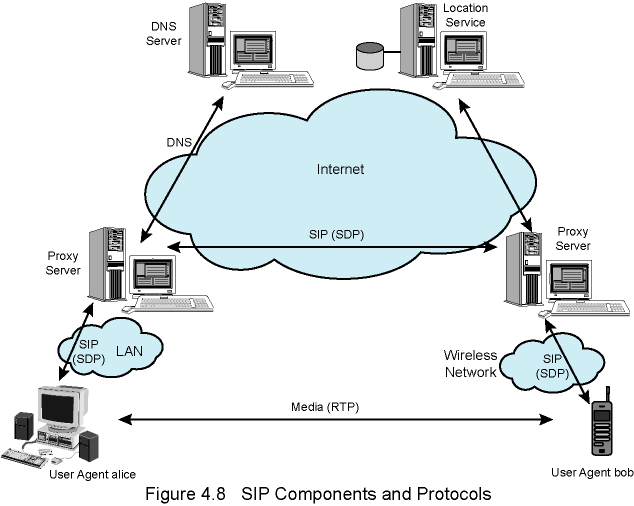 33
Uniform Resource Identifier URI
Identifies SIP resource
User of online service
Appearance on multiline phone
Mailbox on messaging system
Telephone number at gateway service
Group (such as "sales" or "helpdesk") in an organization
Format based on email address formats
user@domain
sip:bob@biloxi.com
May also include password, port number, & related parameters
If secure transmission required, use "sips:“
SIP messages are transported over TLS
URI is generic identifier for resource on Internet
URL, for Web addresses is type of URI
34
SIP Call Setup Attempt Scenario
(Unsuccessful Attempt)
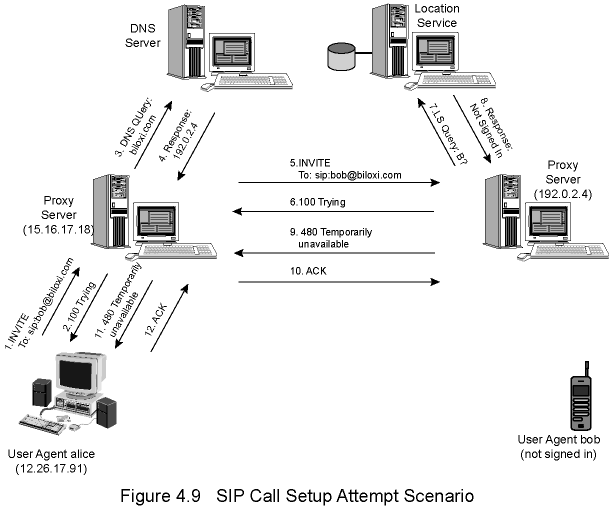 35
RFC 3265
SIP-Specific Event Notification
SIP Presence Example
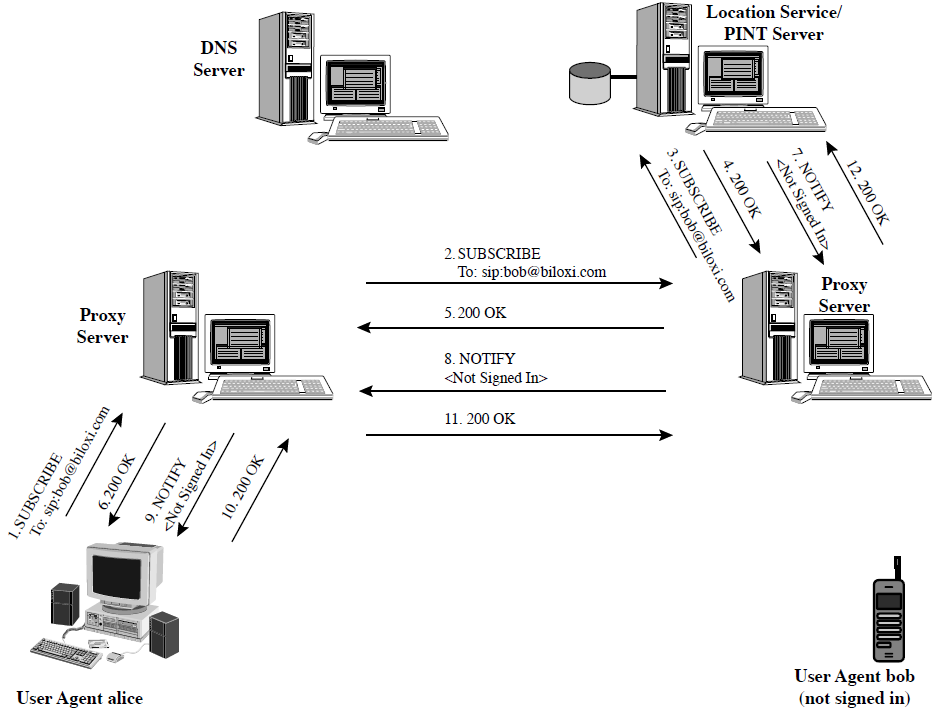 (PSTN-Internet Networking)
36
SIP Registration and Notification Example
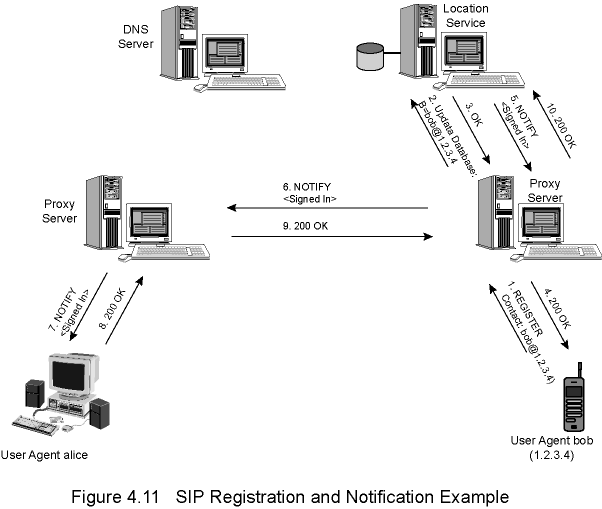 37
SIP Successful Call Setup
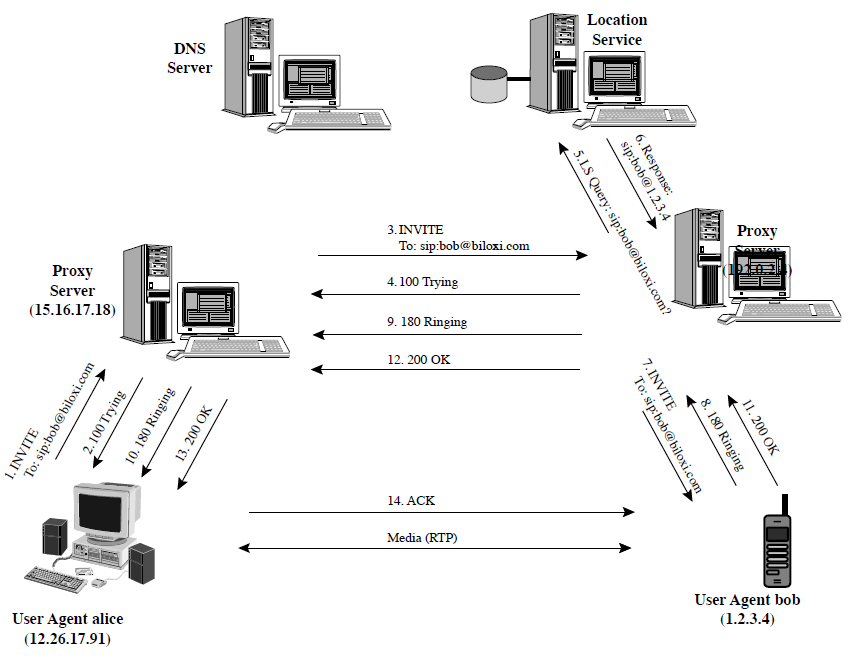 38
SIP Messages
Requests and responses
Difference between types in first line
Request
Method: nature of request
Request-URI: where request should be sent
Response has response code
All messages include header
a number of lines, beginning with header label
Message can also contain body e.g. SDP media description
39
SIP Messages - Requests
Methods
REGISTER: notify SIP network of IP address and URLs for which it would like to receive calls
INVITE: establish session between user agents
ACK: Confirms reliable message exchanges
CANCEL: Terminates pending request, but does not undo completed call
BYE: Terminates session between two users in conference
OPTIONS: Solicits information about callee capabilities
SUBSCRIBE: Subscribes for an Event of Notification from the Notifier.
40
SIP Message Request Example
INVITE sip:bob@biloxi.com SIP/2.0
	Via: SIP/2.0/UDP 12.26.17.91:5060
	Max-Forwards: 70
	To: Bob <sip:bob@biloxi.com>
	From: Alice <sip:alice@atlanta.com>;tag=1928301774
	Call-ID: a84b4c76e66710@12.26.17.91
	CSeq: 314159 INVITE
	Contact: <sip:alice@atlanta.com>
	Content-Type: application/sdp
	Content-Length: 142
70 hops (proxies)
41
SIP Messages - Response
Provisional (1xx): Request received and being processed
Success (2xx): Action successfully received, understood, and accepted
Redirection (3xx): Further action needed
Client Error (4xx): Request contains bad syntax or cannot be fulfilled at this server
Server Error (5xx): Server failed to fulfill apparently valid request
Global Failure (6xx): Request cannot be fulfilled at any server
42
SIP Response Example
SIP/2.0 200 OK
Via: SIP/2.0/UDP server10.biloxi.com
Via: SIP/2.0/UDP bigbox3.site3.atlanta.com
Via: SIP/2.0/UDP 12.26.17.91:5060
To: Bob <sip:bob@biloxi.com>;tag=a6c85cf
From: Alice <sip:alice@atlanta.com>;tag=1928301774
Call-ID: a84b4c76e66710@12.26.17.91
CSeq: 314159 INVITE
Contact: <sip:bob@biloxi.com>
Content-Type: application/sdp
Content-Length: 131
43
SDP Information
Media streams
Session can include multiple streams of differing content
Currently defines audio, video, data, control, and application
Addresses
Destination addresses,
May be multicast
Ports
For each stream
Payload types
For each media stream type
Start and stop times
For broadcast sessions e.g. television or radio program
Originator
For broadcast sessions
44